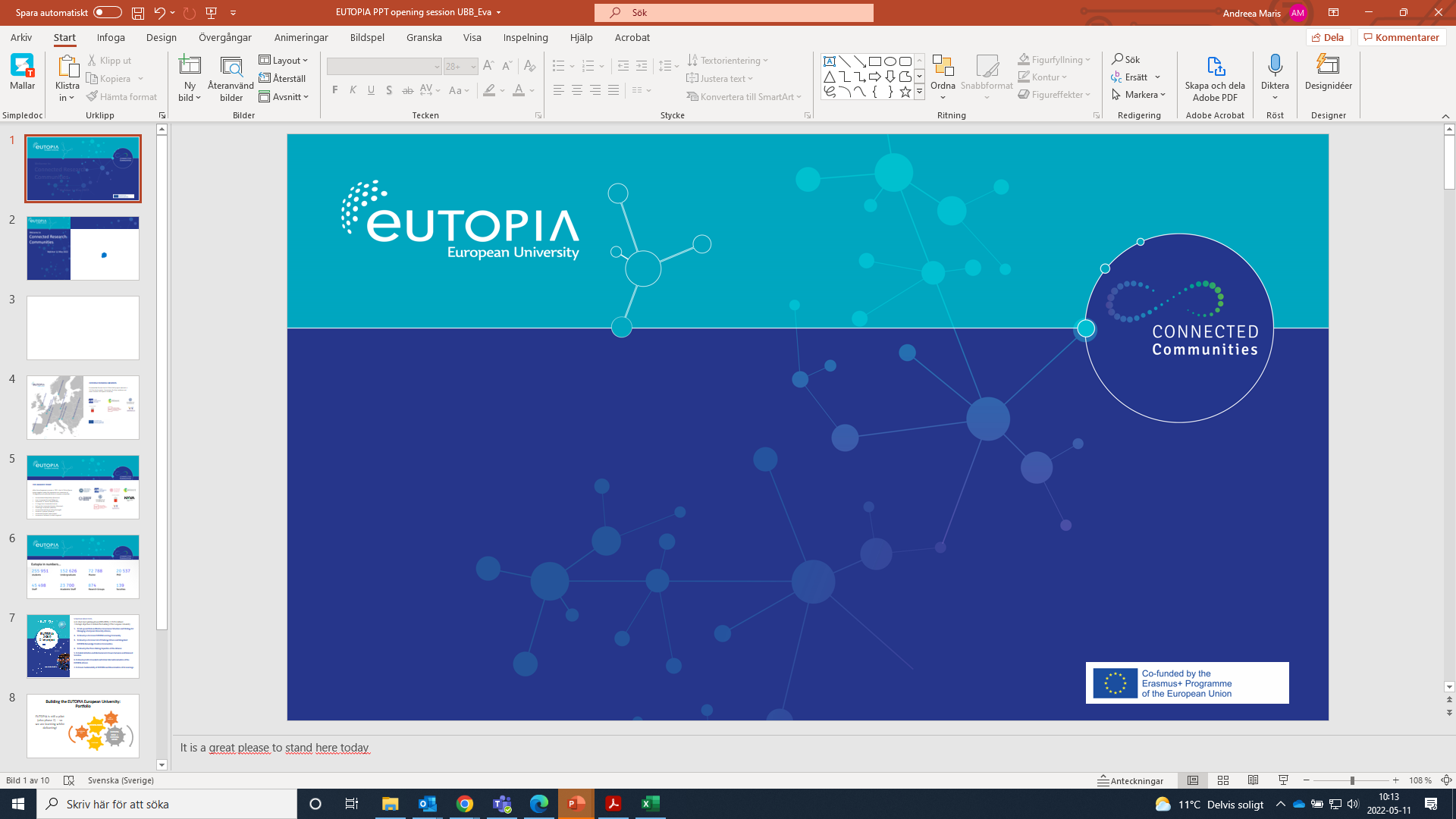 CRC Incubators
Online webinar
30.08.2022
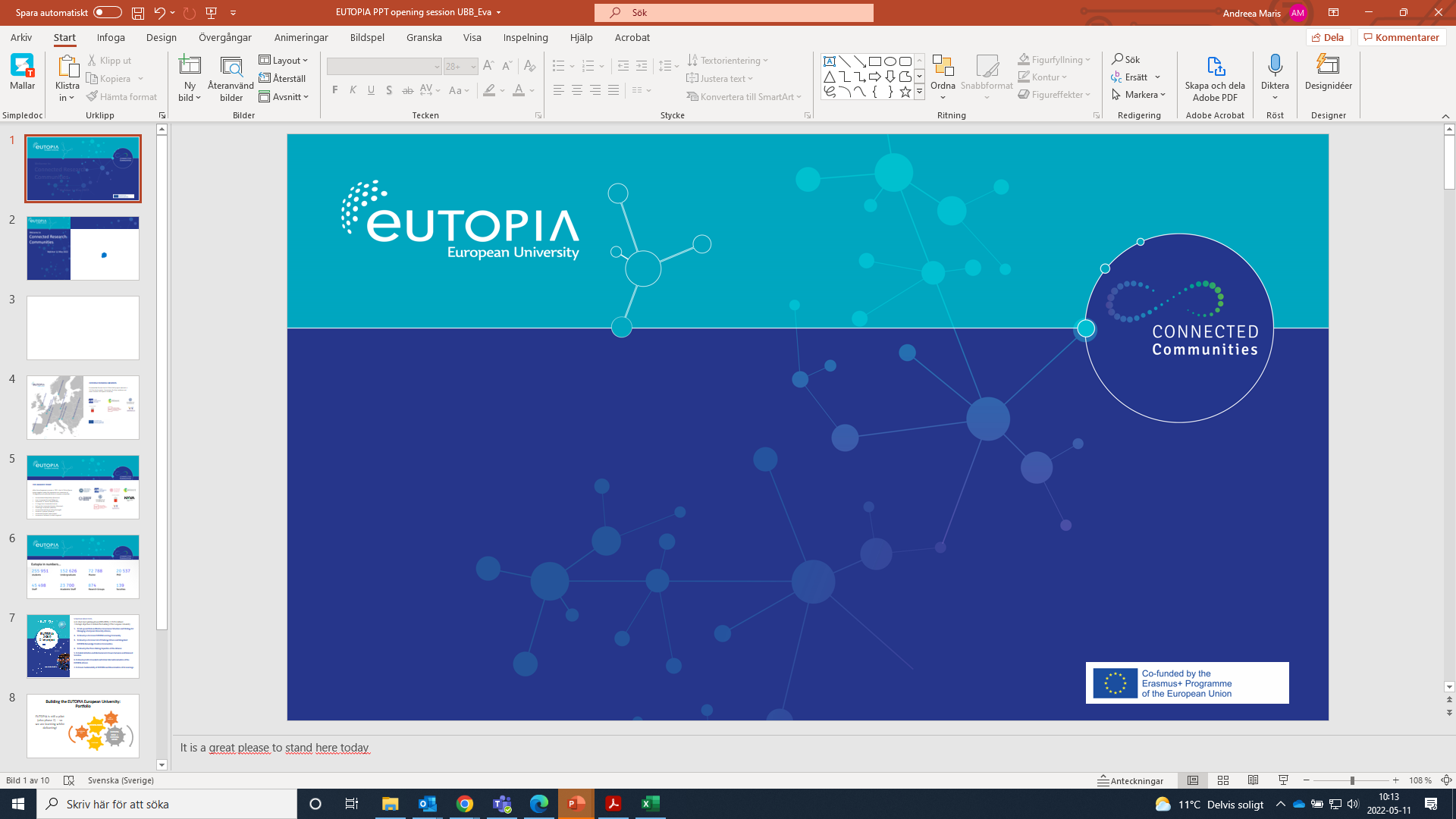 AGENDA

Updates about CRC Incubators & Implementation guidelines
Final report
Q&A
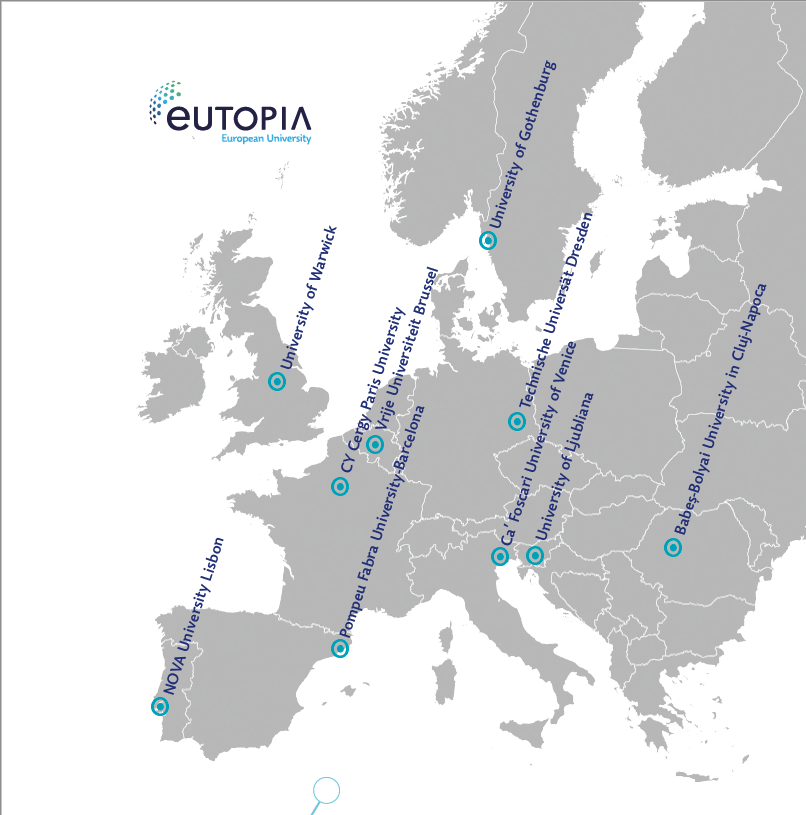 EUTOPIA FOUNDING MEMBERS
6 universities formed the EUTOPIA 2050 project awarded in 2019 by the European Commission for their ambition and vision to build a European University
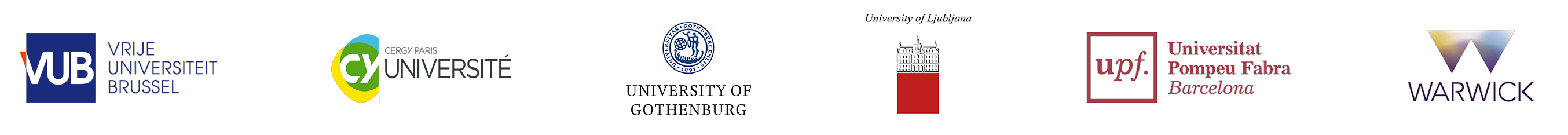 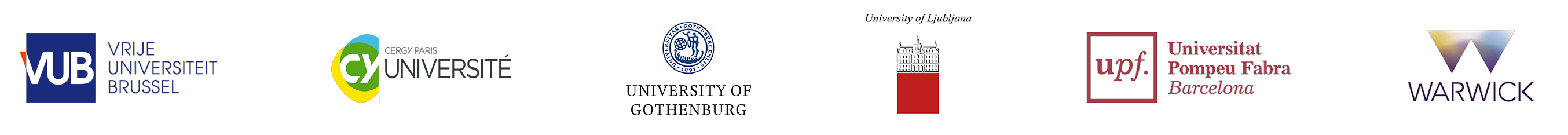 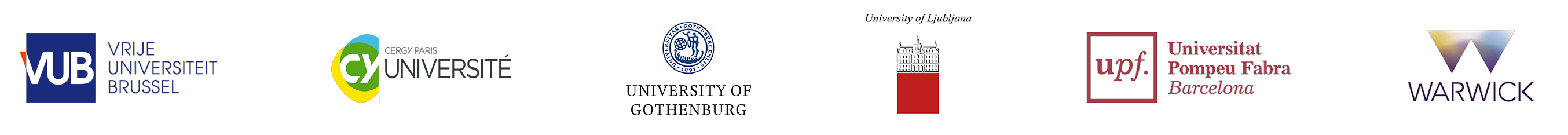 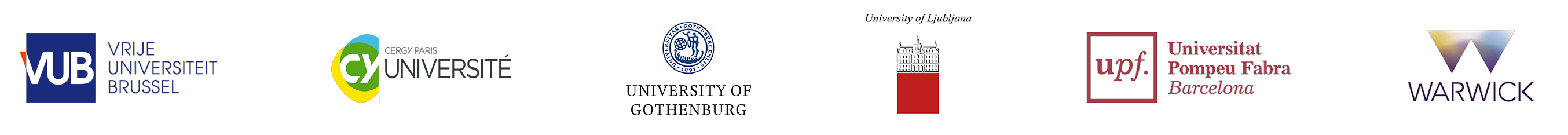 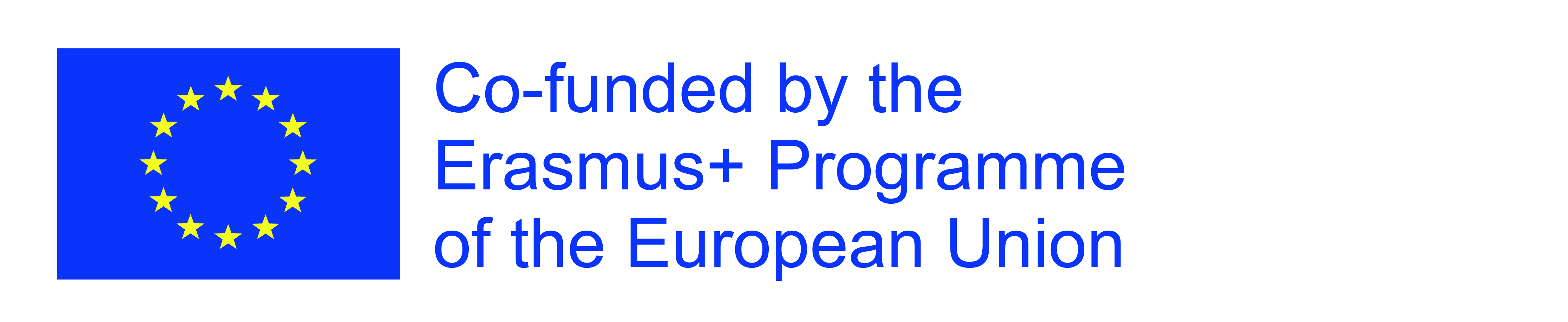 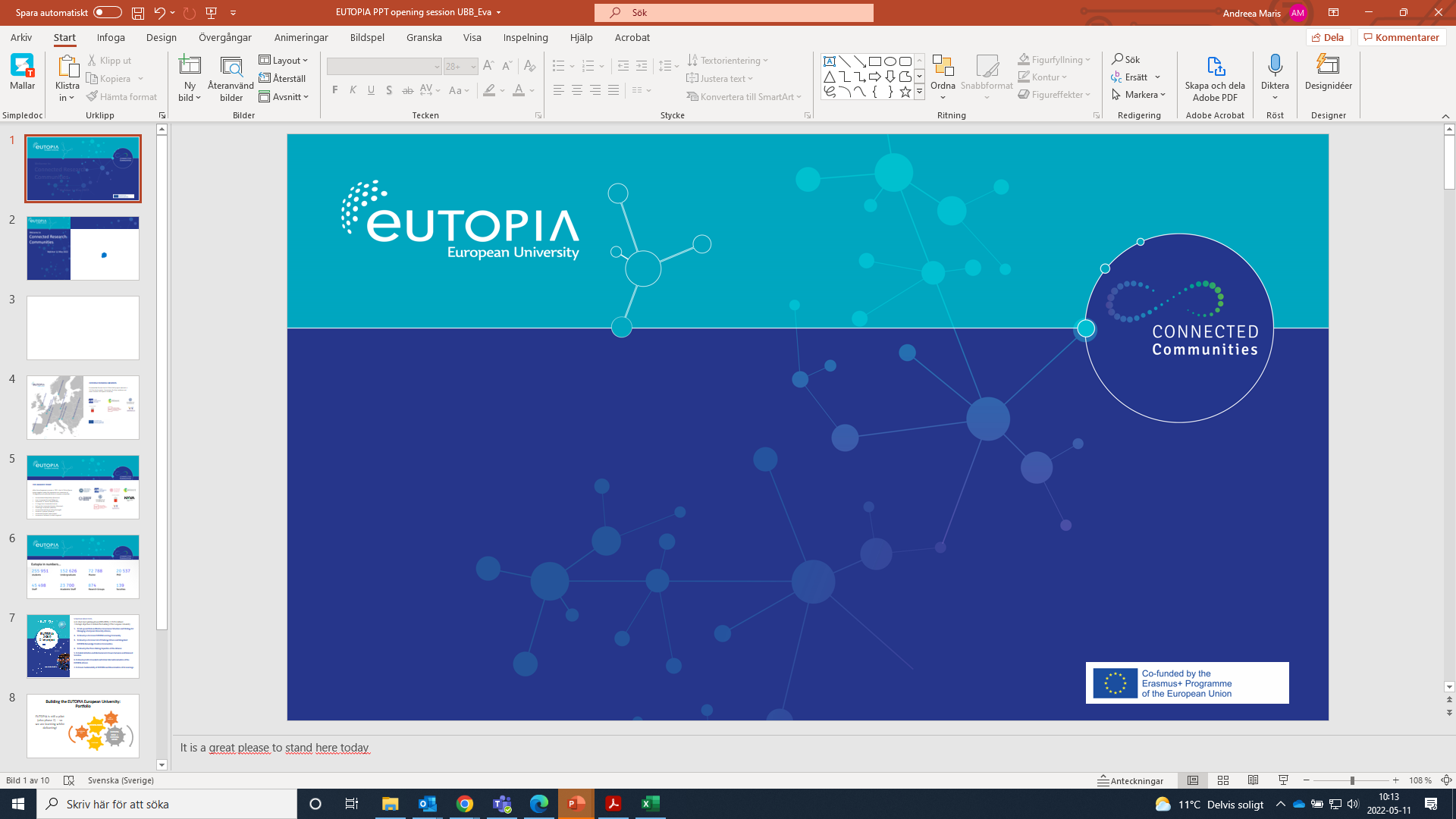 Updates about CRC Incubators & Implementation guidelines
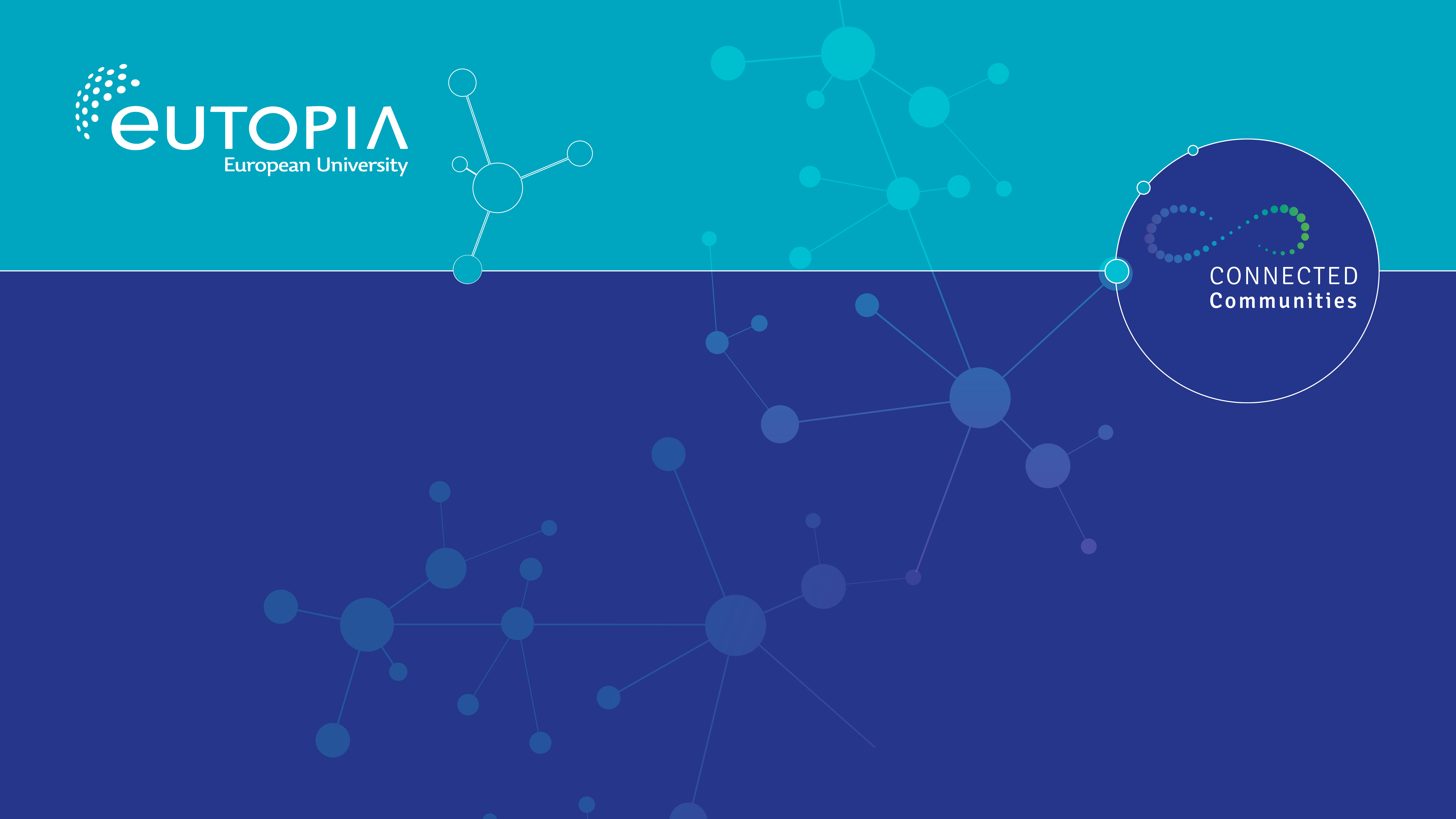 CRC Incubators
Results of the evaluation
17 approved CRCs Incubators
78 budgeted researchers
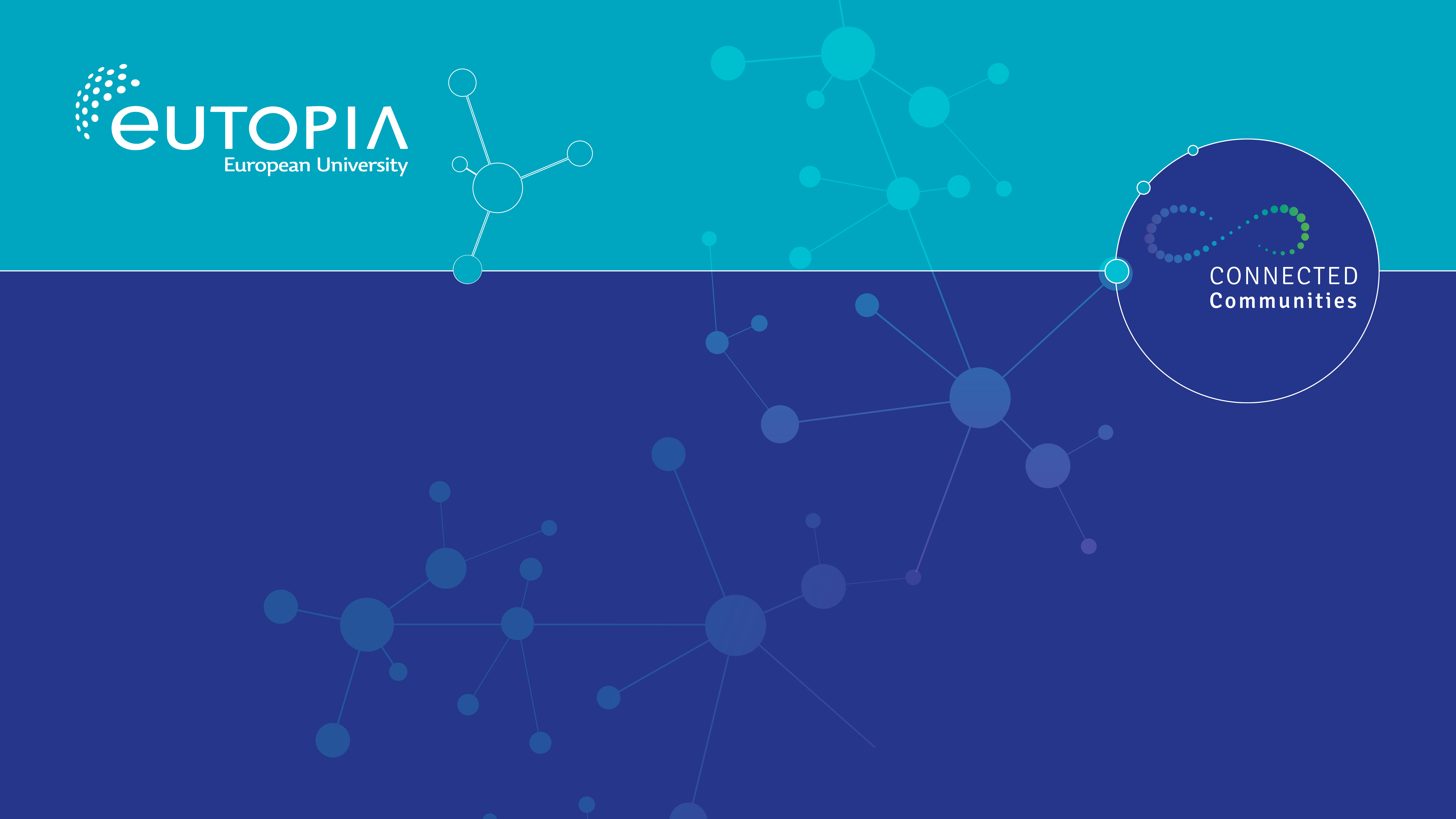 CRC Incubators
Budget
Payment of the budget will be done through own universities according to local regulations
Each CRC researcher from a EUTOPIA founding member university receives up to 3000 Euro for networking purposes (travel, accommodation, subsistence etc) 
Budgeted researchers from VUB, CY, GU, UPF and Warwick received an additional 2000 Euro/researcher to be spent on networking costs or on other expenses (e.g. research expenses or on external partners)
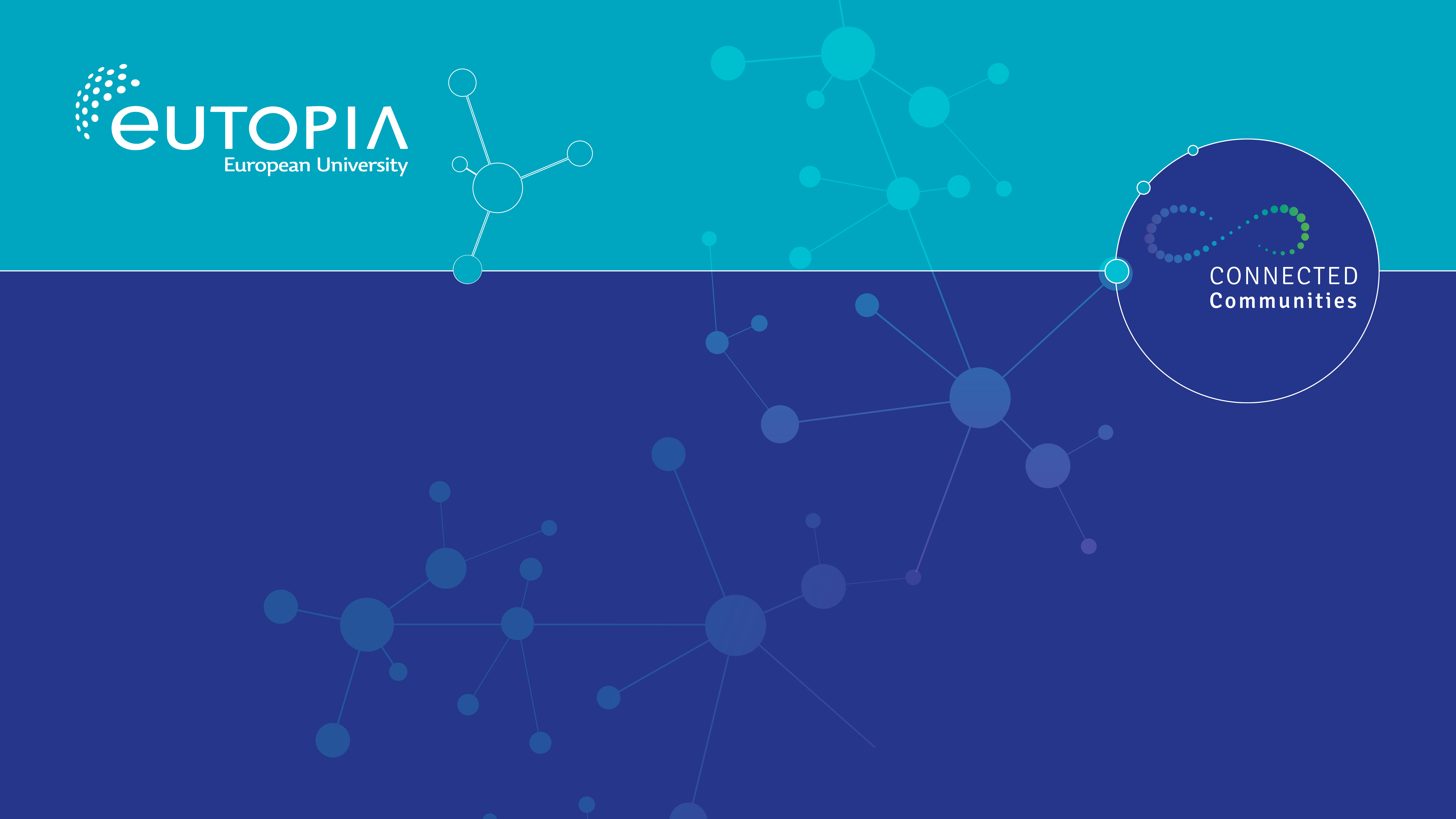 CRC Incubators – use of budget
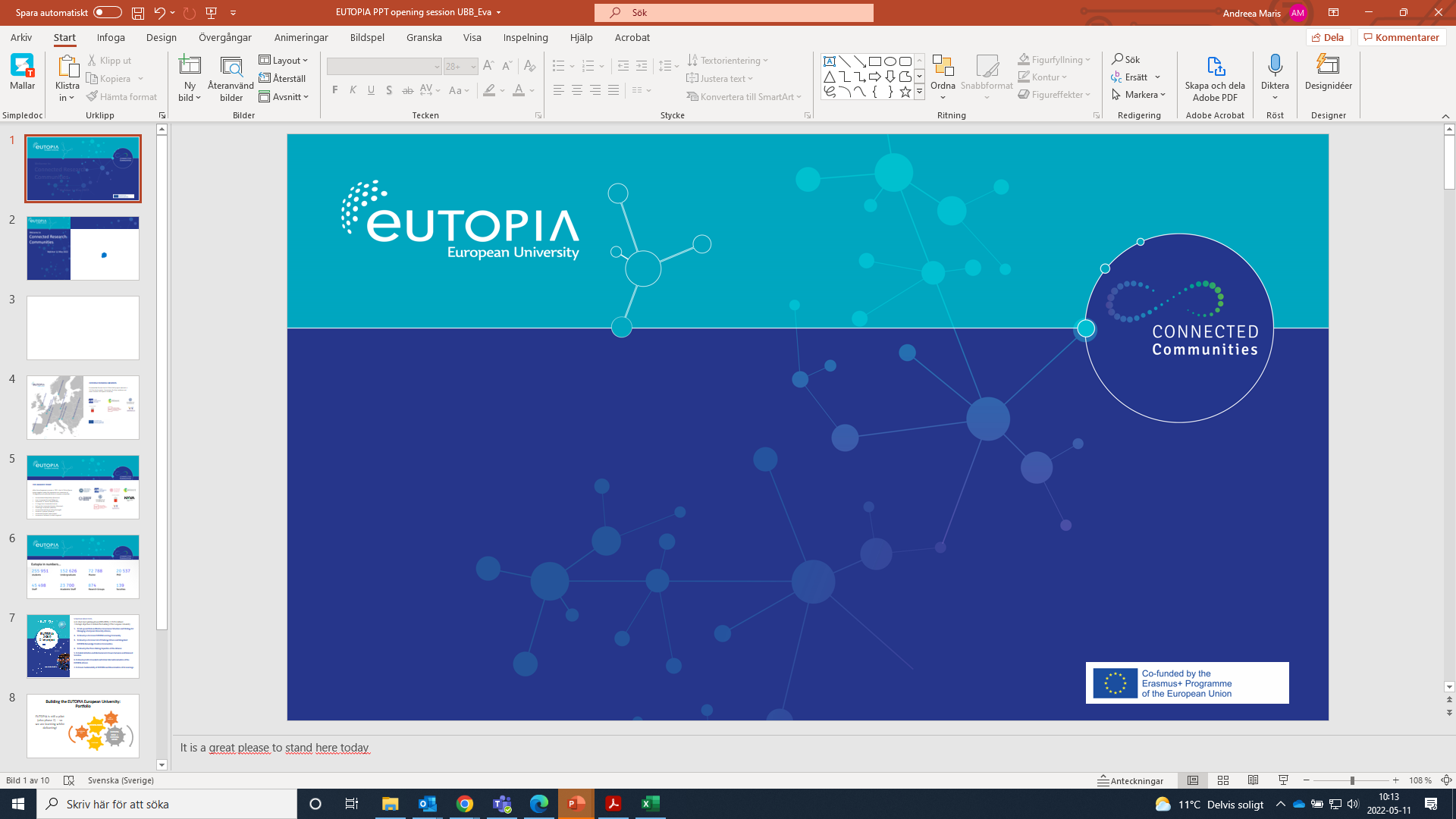 Final report
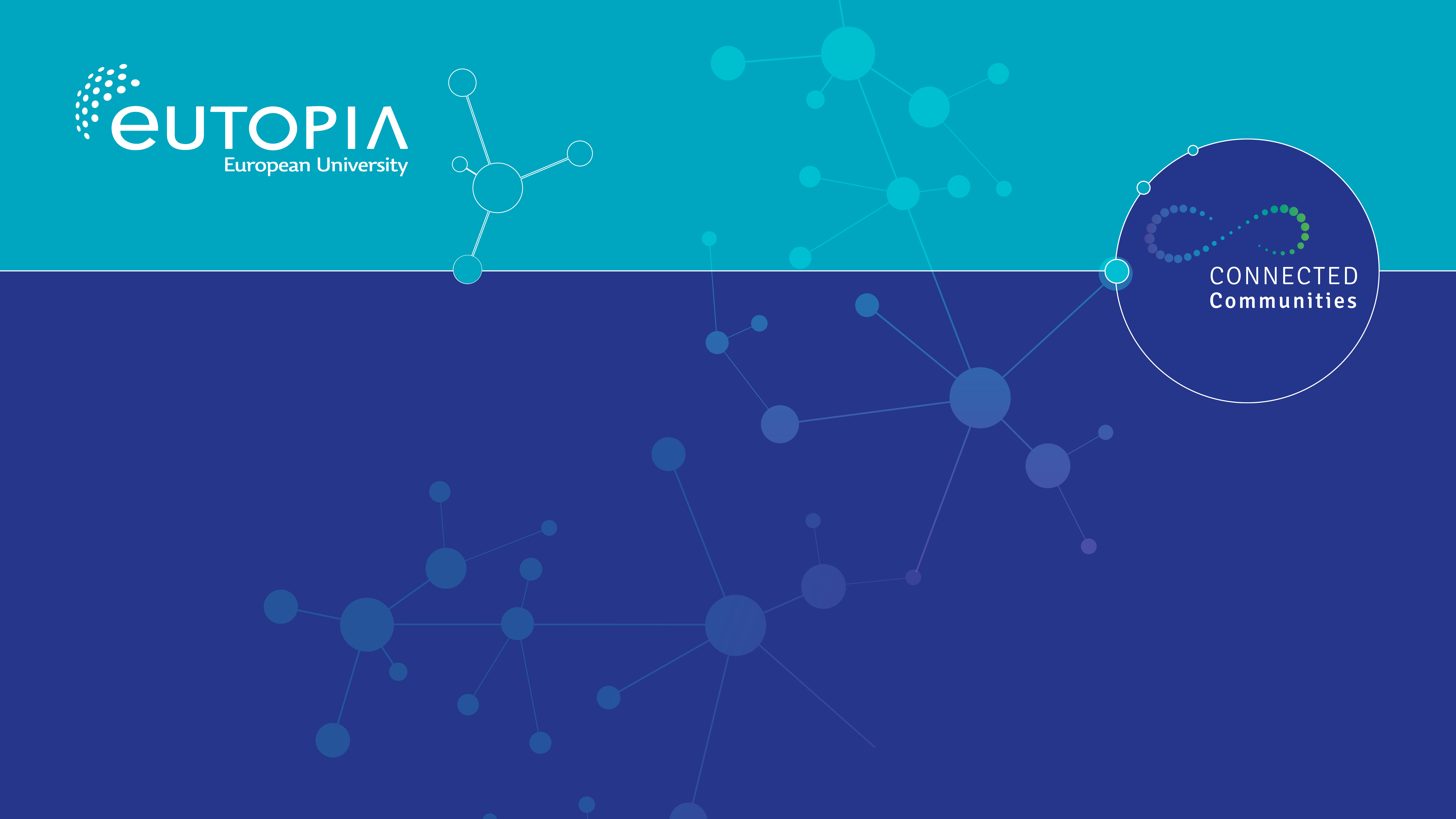 Reporting and evaluation
Budget reporting – check with own institution
Final report form must be submitted latest 30 November 2022
Monitoring and evaluation May-June 2023


What to save/prepare/document for the final report?
Participants lists, print screens
Links to webpages
Bills
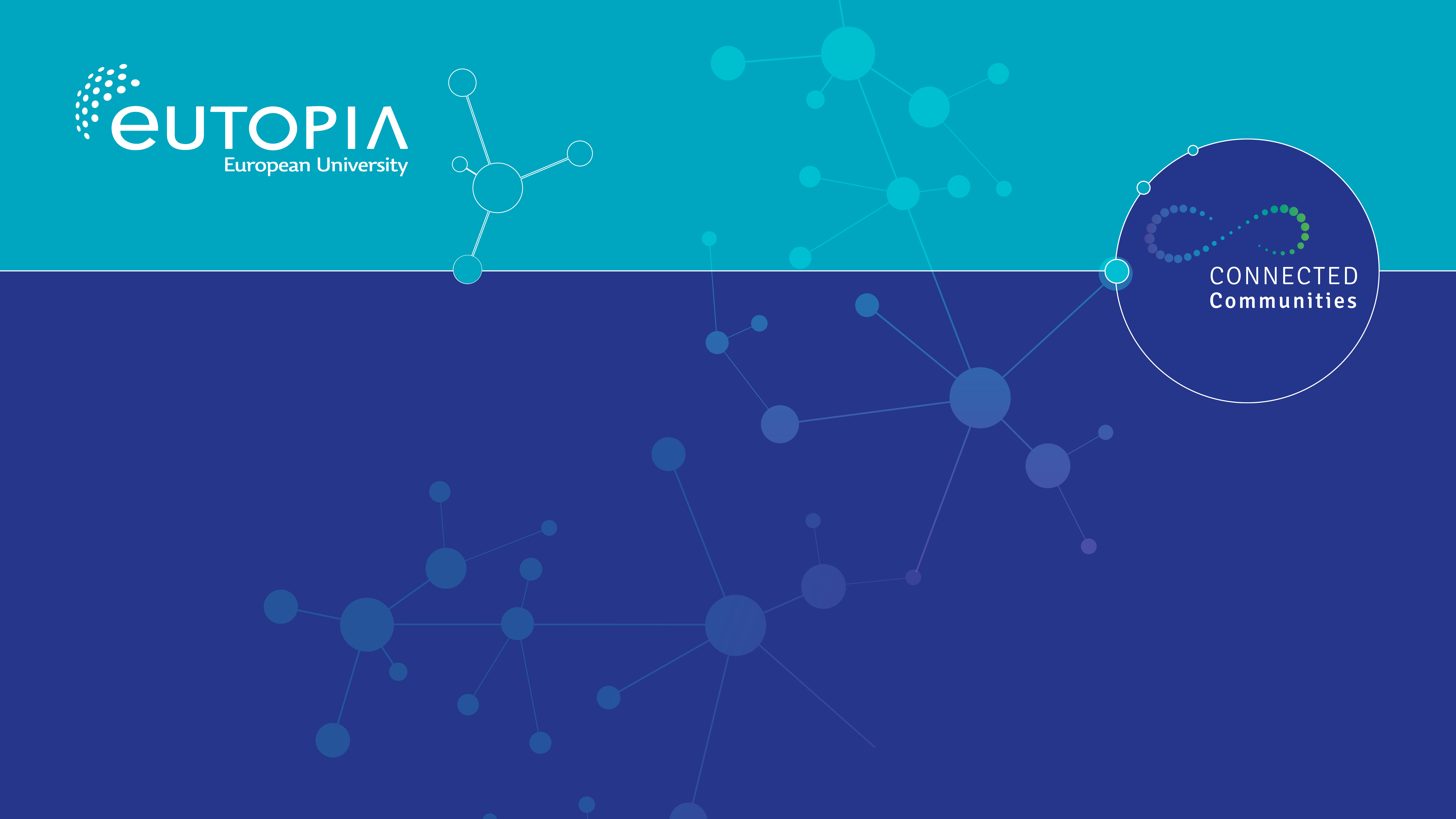 Questions from the final reporting template

Details of the CRC Incubator
Final membership and any changes in the membership of the CRC Incubator (include name, gender and hosting institution for each person). Budgeted and unbudgeted members. 
 
Aims and activities
Planned activities (online & residential)
Changes in the planned activities (ex added or removed activities, change of objectives etc)
The SDG your CRC incubator works towards
 
External stakeholders 
External stakeholders
Online and/or residential activities where there was a public? Description & no of participants
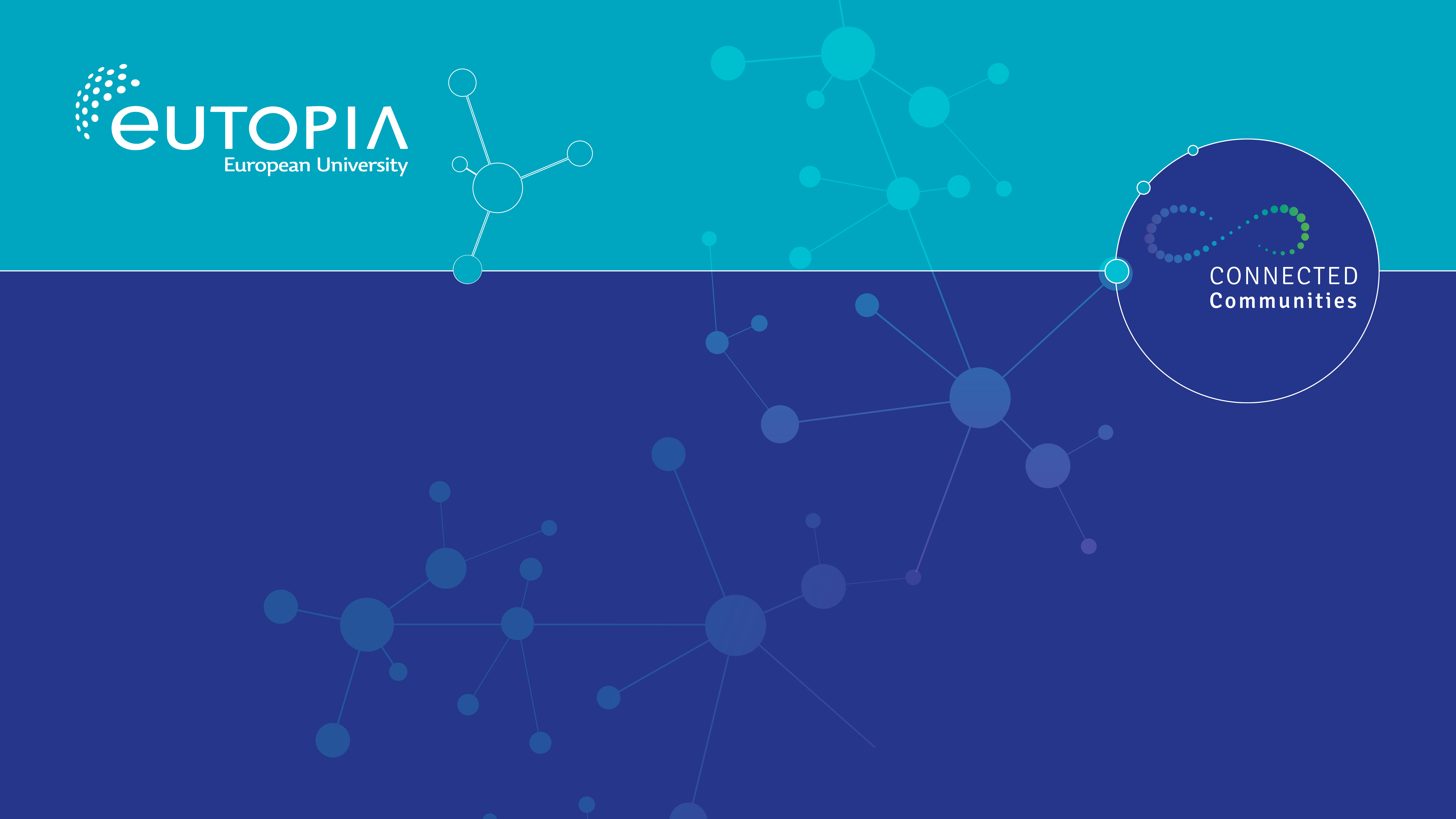 Results and impact
Documenting results as: experiments, other research, publications, submitted and/or granted joint applications
High risk – high return project
Description of results & description of impact
Description of cross-sectorial collaboration
Future plans for your CRC Incubator
 
Dissemination and visibility
Links 
Participants lists
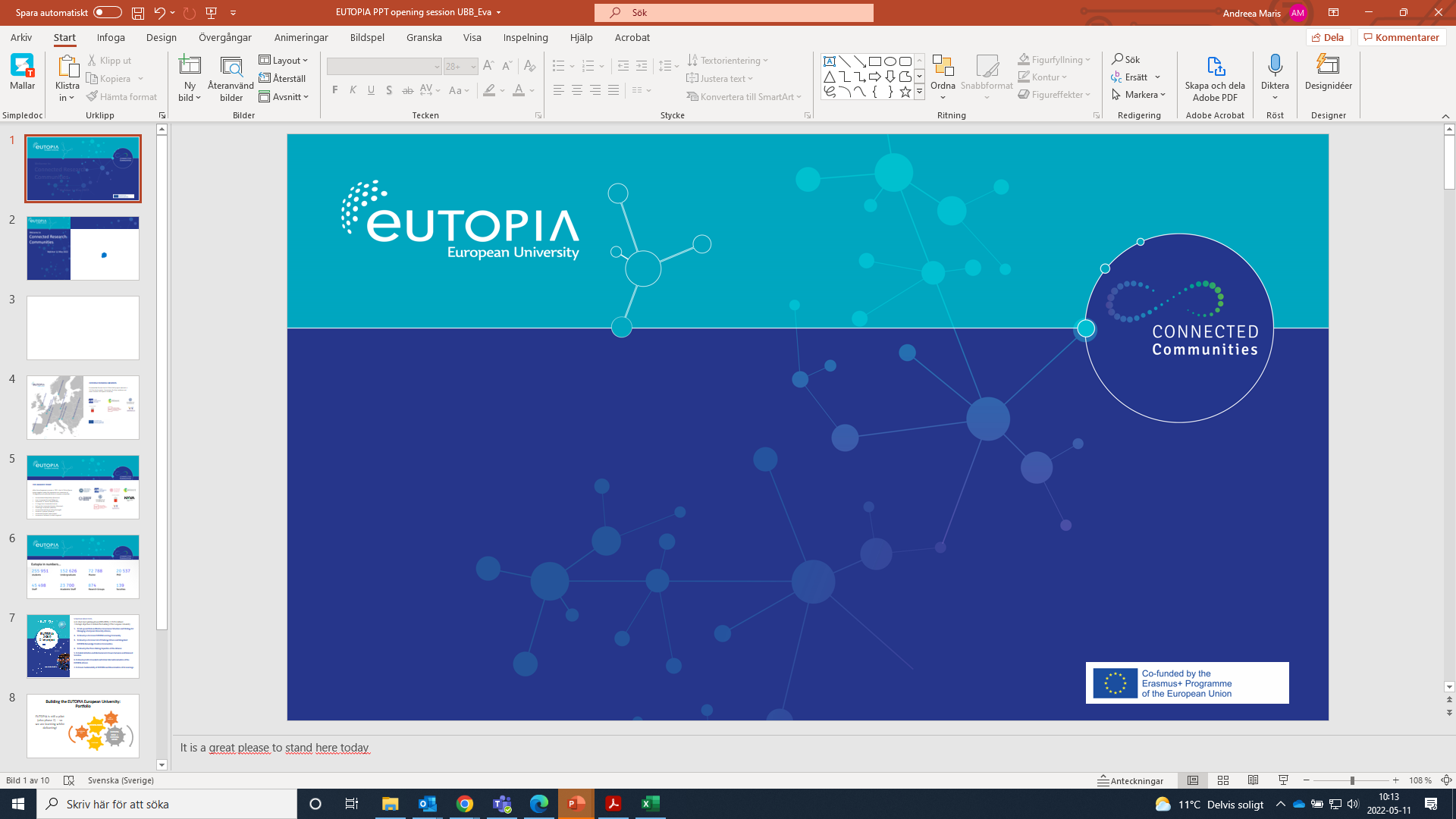 QUESTIONS & ANSWERS
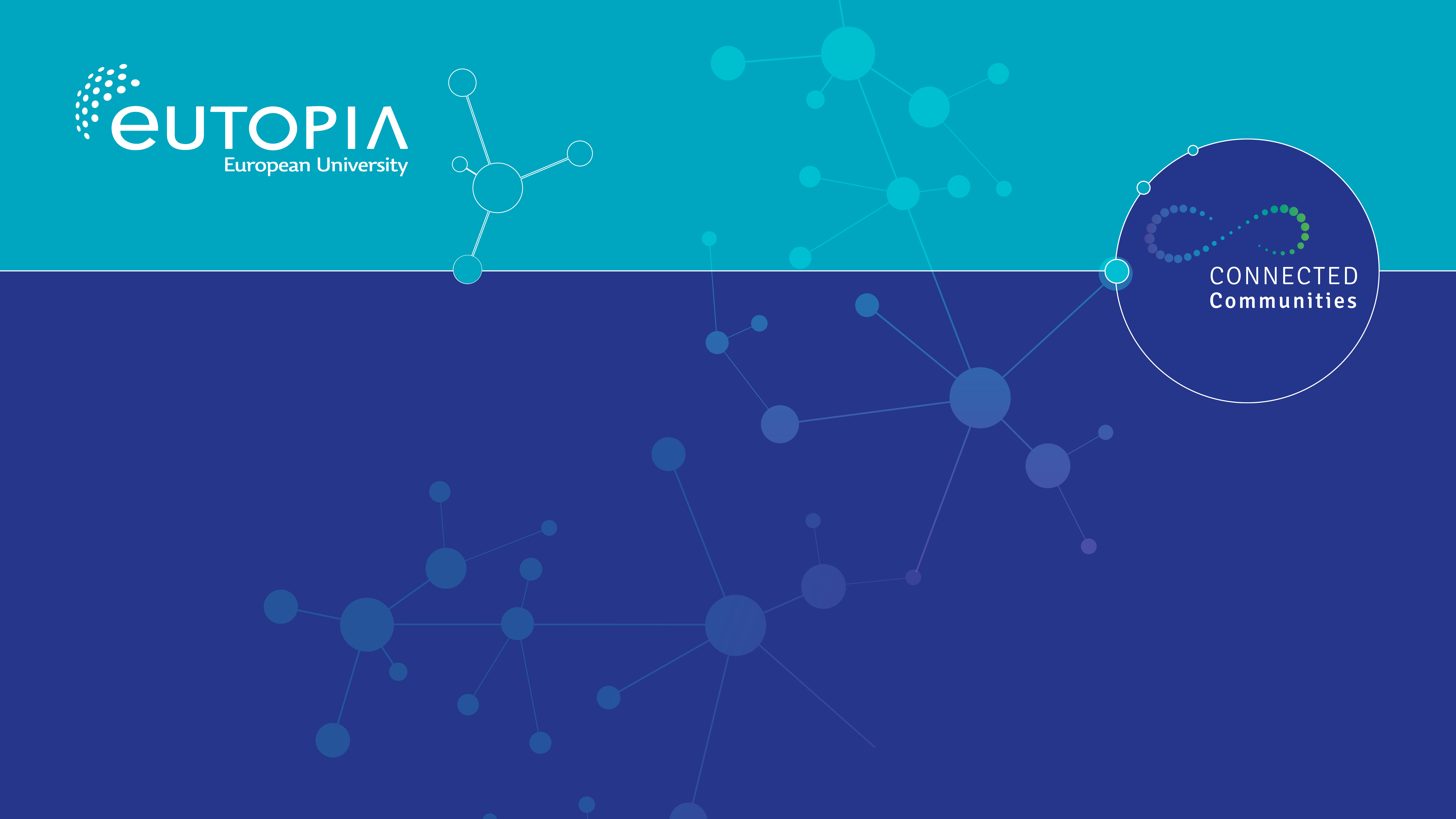 CONNECTED RESEARCH COMMUNITIES
Vrije Universiteit Brussel: RD.secretariaat@vub.be
CY Cergy Paris University: Karine Gambier-Leroy, Secretary-General of the Institut for Advanced Studies, CY Cergy Paris University, karine.gambier-leroy@cyu.fr
University of Gothenburg: Andreea Maris, Grants and Innovation Office, University of Gothenburg, andreea.maris@gu.se
University of Ljubljana: Rebeka Lesjak, University of Ljubljana Office for Research, rebeka.lesjak@uni-.lj.si
Pompeu Fabra University: Mireia Calm, EUTOPIA Office, eutopia@upf.edu
University of Warwick: warwickineurope@warwick.ac.uk